Look at the pictures opposite. 
Can you order them to show the timeline of Stanley so far?
Are there any events missing?
Is there any specific event that you feel was a ‘turning point’ for Stanley? Can you explain why?

Write the order in your yellow book and make sure you use the text to back up your thoughts.
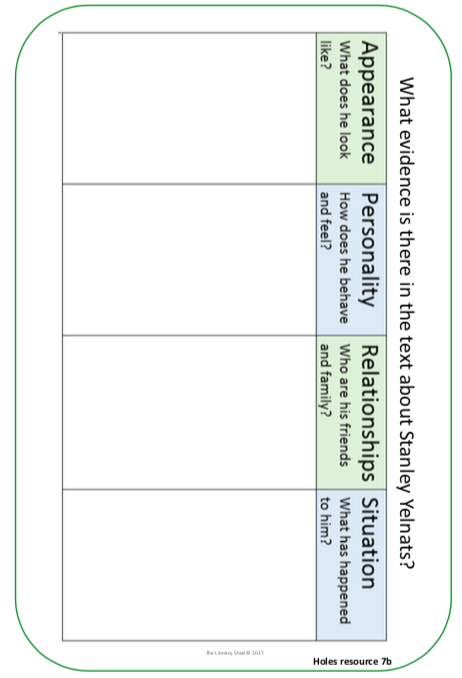